School Director Classversion 7 3-2021
1
[Speaker Notes: Basic preliminary information: bathroom location, breaks will be given, lunch time, questions taken throughout presentation.  
Introduce yourself]
OBJECTIVES
To be able to explain the functions and purpose of the Fire Rescue Commission and Certification Board

To understand the role of the Office of State Fire Marshal and the resources associated with them

To establish a working knowledge of the requirements and responsibilities of the School Director

To be capable of entering certification courses into OSFM 24

To be able to explain the process of becoming a qualified instructor in North Carolina

To understand the differences between the instructor             and proctor roles
2
Section 1
Fire Rescue Commission
Certification Board
Office of State Fire Marshal
3
NC FIRE RESCUE COMMISSION
General Statutes

GS 58-78-1 creates the Fire Rescue Commission
GS 58-78-5 explains their powers & duties
GS 58-78-5 (a)(1) requires a State Fire Education and Training Plan to be formally adopted
GS 58-78-5 (a)(14b) establishes voluntary minimum professional qualifications for all levels of fire / rescue service personnel
GS 58-78-10(c) requires all quarterly meetings shall be open to the public
GS 58-78-15 creates staff to the Commission; OSFM
4
[Speaker Notes: Fire Rescue Commission is established by General Statutes (State law).  Here are the ones that apply.
Created by:
Duties of the commission:
Who will serve as staff to the commission:
Staff falls to DOI]
FIRE RESCUE COMMISSION
Represent the following agencies (15 total):
State Firefighter’s Association (2)
Society of Fire Rescue Instructors
Association of Rescue and EMS (2)
Fire Marshal’s Association
Association of Fire Chiefs
League of Municipalities
Public at Large
Speaker of the House Appointee
President of the Senate Appointee
Governor’s Appointee
Professional Firefighters of NC
NC International Association of Arson Investigators
NC Association of County Commissioners Nominee
5
[Speaker Notes: We are constantly asked how to get on a board.  You have to be nominated by one of these organizations.]
FIRE RESCUE COMMISSION
6
[Speaker Notes: We are constantly asked how to get on a board.  You have to be nominated by one of these organizations.]
FIRE RESCUE COMMISSION
Quarterly meetings – open to the public

10am, Tue, April 13, 2021
Location TBD

10am, Tue, July 13, 2021
Location TBD

10am, Tue, October 12, 2021
Location TBD
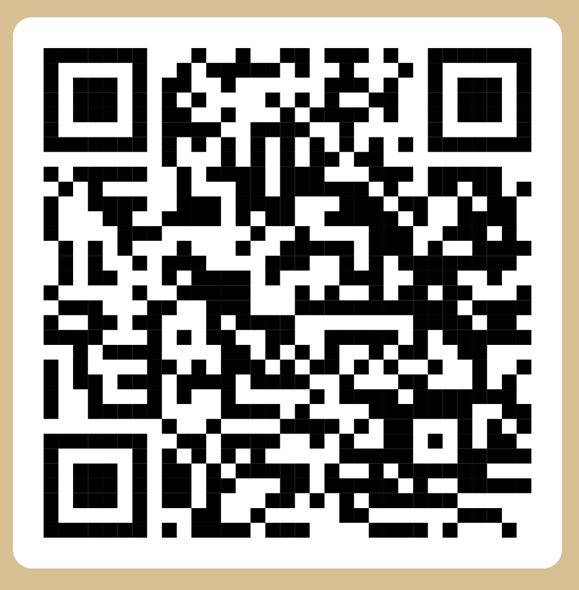 7
[Speaker Notes: There are three boards:
Workers Comp: handled workers comp rates and dealings with the fire/rescue service
Arson Review Board – Handles CFI
Cert Board – Handles all NC Certifications other than previously mentioned]
FIRE RESCUE COMMISSION
Accomplishes their mission through three boards

Worker’s Compensation Board
Cloyce Anders, Chair

Arson Review / CFI Board
Freddy Johnson, Chair

Certification Board
Kevin Gordon, Chair
8
[Speaker Notes: There are three boards:
Workers Comp: handled workers comp rates and dealings with the fire/rescue service
Arson Review Board – Handles CFI
Cert Board – Handles all NC Certifications other than previously mentioned]
CERTIFICATION BOARD
Board of peers
Represent the following agencies (13 total):
State Firefighter’s Association (2)
Society of Fire Rescue Instructors
Association of Rescue and EMS (4)
Fire Marshal’s Association
Fire & Rescue Commission Chair Appointee
Fire & Rescue Commission Vice-Chair Appointee
Fire Rescue Commission
Community College Fire Rescue Advisory Board
Professional Firefighters and Paramedics
9
[Speaker Notes: Cert board is made up of a group of your peers.
We are constantly asked how to get on a board.  You have to be nominated by one of these organizations.]
CERTIFICATION BOARD
10
[Speaker Notes: Cert board is made up of a group of your peers.
We are constantly asked how to get on a board.  You have to be nominated by one of these organizations.]
CERTIFICATION BOARD
Accomplishes the following tasks:

Decides what will be a NC certification
Determines the qualifying process for instructors
Sets rules and enforces requirements for certification
Develops / approves / evaluates lesson plans and tests
Approves delivery agencies
Oversees delivery agency / instructor conduct

All actions must be approved by the Fire Rescue Commission
11
[Speaker Notes: Cert board decides the following:
NC certifications – will talk more about that later
Set rules – examples would be the 3 year and 5 year rules for Instructor 1&2 – also approve delivery agencies
Develop lesson plans – approve materials and content
Oversee Instructor conduct – Investigations into instructors and delivery agencies]
CERTIFICATION BOARD
Quarterly meetings – open to the public

10am, Tue, March 9, 2021
Kernersville – Canceled 

10am, Tue, June 8, 2021
Location TBD

10am, Tue, September 14, 2021
Location TBD

10am, Tue, December 14, 2021
Location TBD
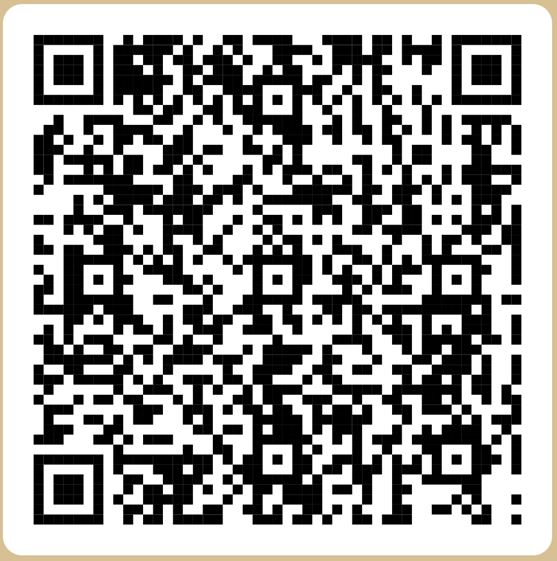 12
[Speaker Notes: There are three boards:
Workers Comp: handled workers comp rates and dealings with the fire/rescue service
Arson Review Board – Handles CFI
Cert Board – Handles all NC Certifications other than previously mentioned]
OFFICE OF STATE FIRE MARSAL
Department of Insurance
Reports to the Commissioner of Insurance
Commissioner of Insurance also serves as State Fire Marshal
There shall be an executive director nominated by the Commission with direct responsibilities to the Commission, who shall be appointed by the Commissioner
Brian Taylor – Executive Director to the NCFRC
Executive Director serves on all boards by virtue of position
Term does not expire on any boards
13
[Speaker Notes: OSFM is the paid department previously mentioned by General Statute
Answer to an elected official
Senior Deputy is on all boards
Here’s the website and phone number]
NC DOI / OSFM SENIOR STAFF
Mike Causey - Commissioner of Insurance, State Fire Marshal

Brian Taylor - Chief State Fire Marshal, Assistant Commissioner

Rob Roegner - Senior Deputy Commissioner of Engineering Services

Mike Williams - Senior Deputy Commissioner of Fire & Rescue 			 Services
14
[Speaker Notes: OSFM is the paid department previously mentioned by General Statute
Answer to an elected official
Senior Deputy is on all boards
Here’s the website and phone number]
OSFM ORGANIZATION
Two Divisions:
Engineering
Fire & Rescue

Divided into seven subdivisions:
Engineering and Codes (Q Board / Inspector Classes)
Manufactured Building
Risk Management
Injury Prevention 
Fire Investigations 
Training, Inspections and Grants
Fire Rescue Commission
15
[Speaker Notes: Engineering: Engineering and Codes, Manufactured Building, Risk Management
Fire/Rescue: Prevention and Grants, Training and Inspections, Fire Rescue Commission Staff]
OSFM ENGINEERING
Code Classes 
Fire Code classes and all building trades classes are set up and managed by the Code Officials Qualification Board (COQB)

Points of Contact

Beth Ann Williams
beth.williams@ncdoi.gov 
919-647-0019	
    
    Mike Hejduk
    mike.hejduk@ncdoi.gov
    919-647-0024
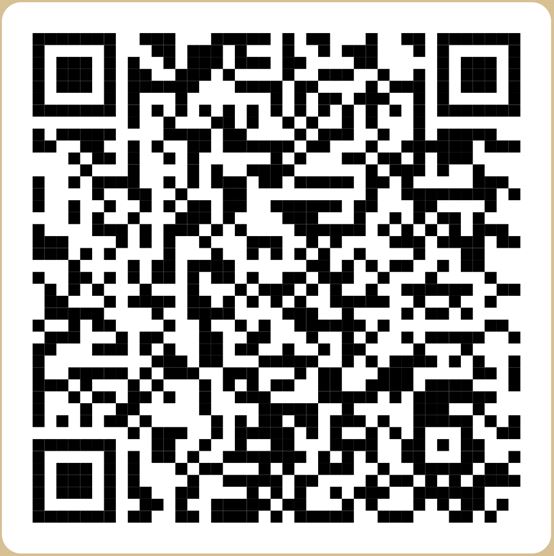 16
OSFM PREVENTION
Injury Prevention
Juvenile Fire setter
Remembering When
Safe Kids
Child Passenger Safety
Smoke Alarm Installation
Home Fire Sprinkler
Operation Medicine Drop
FLSE Association
17
[Speaker Notes: IP – handles the following
Also the Fire and Life Safety Educators Association and Conference
Grants – handles relief funds and state grants]
OSFM PREVENTION
Shannon Bullock – Deputy Director, Injury Prevention & Safe Kids NC
Norman Franklin – Region 1
Allan Buchanan – Region 2
Jason Nesbit – Region 3
Claudia Summers – Region 4
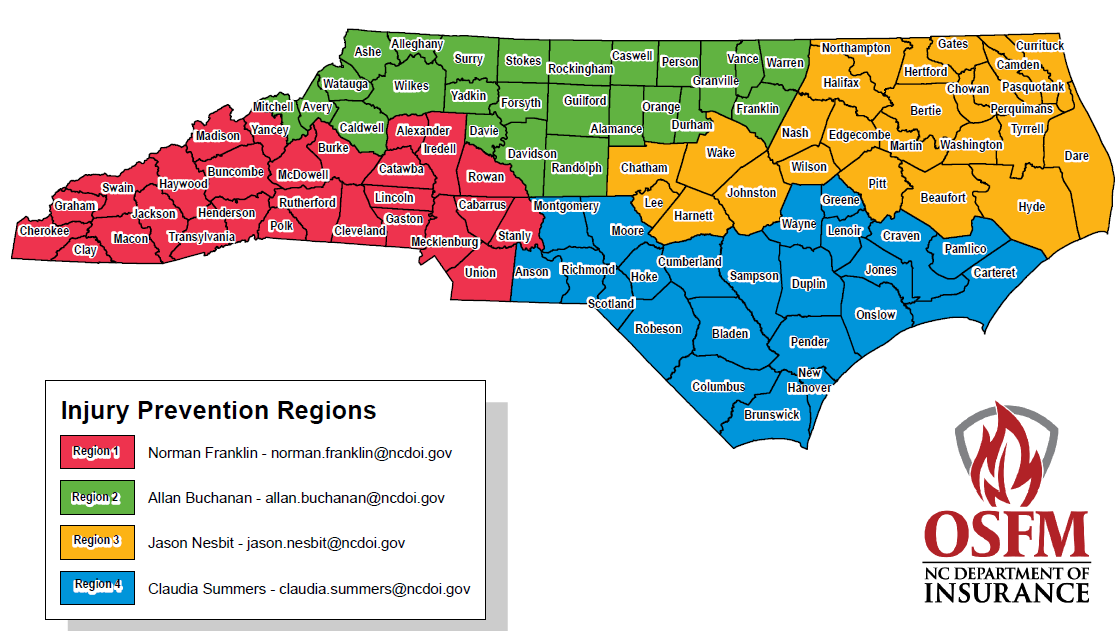 18
FIRE RESCUE TRAINING, RATINGS, & GRANTS
Brian Wade – Deputy Director, Fire & Rescue Grants, Inspections, Training
Training
Tony Robinson 
Devin Cockrell
Bruce Hodges
Tyler Moore
Anthony Killough
Jason Edwards
Lance Foulk
Mark Rutherford
Inspections
Davie Summey
Vernon Ward 
Tony Bailey   
Terry Young
Brian Cox


Deral Raynor
Lee Kennedy
Jeremy Hunt
Jamie Fore
Grants
Kim Robertson
Shirley Lofton
Sharon Dailey
Michael White
19
FIRE RESCUE TRAINING, RATINGS, & GRANTS
Training
Direct training for FDs
NFA Classes
Special Training
Subject Matter Experts
Instructor Qualification and Upgrades
Special Schools
Inspections
9S Ratings
ISO Ratings
ISO Education Classes
Grants
Volunteer Fire Department Grant
Volunteer Rescue / EMS Grant
Firefighters’ Relief Fund
Rescue Squad Workers’ Relief Fund
20
[Speaker Notes: Training – serve as subject matter experts
Inspections – deal with ratings, during checks work with grants to maintain equipment]
FIRE RESCUE TRAINING
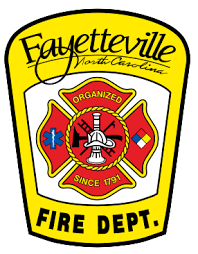 Qualification Schools

January 5-6, Fayetteville Fire Department
February 9, Cape Fear Community College
March 16, A-B Tech Community College
April 20-21, Greensboro Fire Department
May 18, Johnston Community College
June 15, Martin Community College
July 20-21, Gaston Community College
November 16-17, Charlotte Fire Department

Upgrades & Requalifications
As needed / required
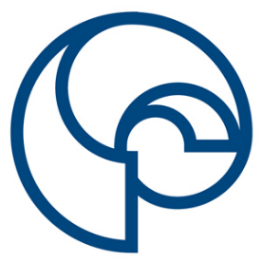 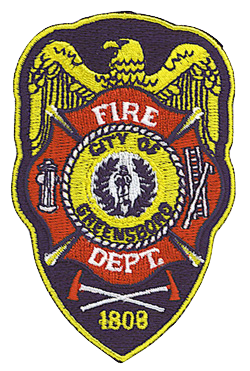 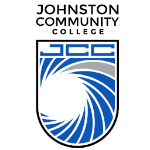 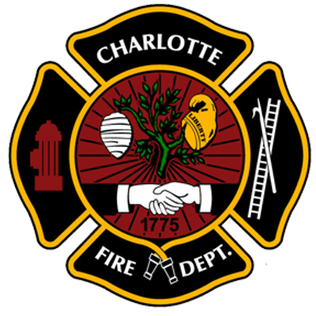 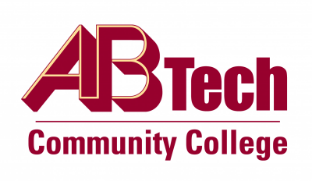 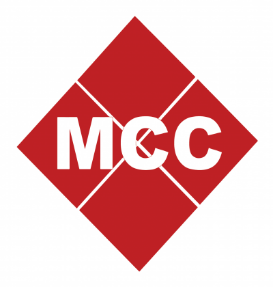 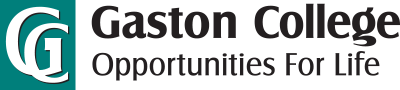 21
FIRE RESCUE TRAINING
Special Schools

Breathing Equipment School
High Angle School
Extrication School
Leadership Academy
Tactics Academy
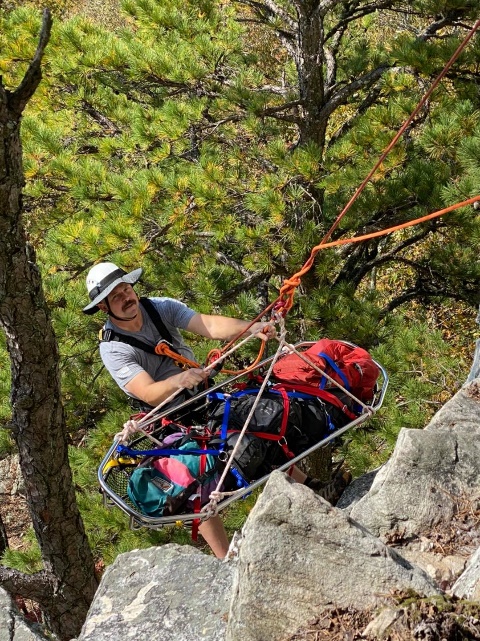 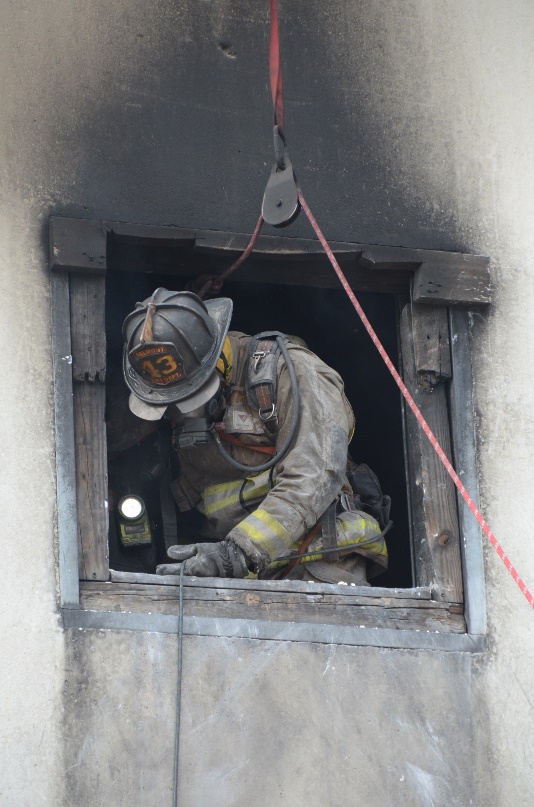 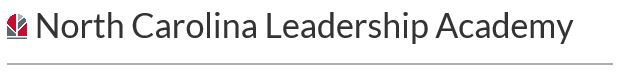 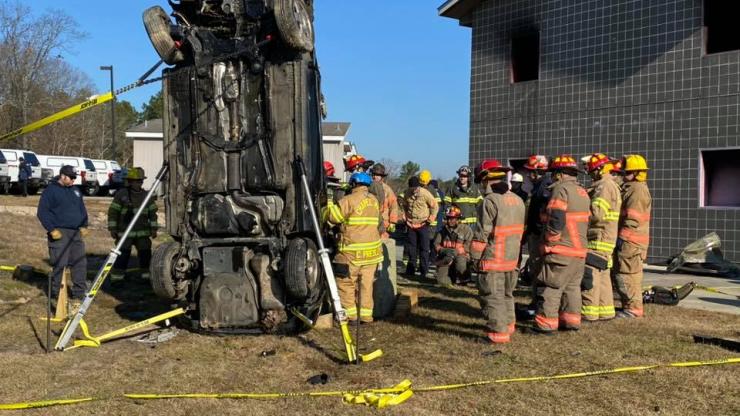 22
FIRE RESCUE TRAINING
Direct Delivery Courses

Fire Investigation Technician
Tyler Moore, Program Manager
Hazardous Materials Technician
Lance Foulk, Program Manager
Fire Instructor III
Jason Edwards, Program Manager
Fire Officer III
Jason Edwards, Program Manager
Fire Officer IV
Jason Edwards, Program Manager
23
OSFM FIRE RESCUE COMMISSION STAFF
Kim Williams - Deputy Director, Fire and Rescue Commission
Monna Gillespie - Certifications, NFIRS / Image Trend / NFA
Certification Specialists
Shawn Haynes - Region 1
Michael Caviness - Region 2
Matt Thorpe - Region 3
Scott Hackler - Region 4
Greg Palmer - Region 5
Development Staff
Caitlin Rollins - Test Bank Admin
Adam Blythe - GIS
24
OSFM FIRE RESCUE COMMISSION STAFF
National Fire Incident Reporting System (NFIRS)
State Fire and Rescue Incident Reporting System (Image Trend) 
Manage the voluntary certification system
Transcripts
Delivery Agencies
Community Colleges
Fire Departments
High School Fire Academies
Indoctrination Course
School Director’s Course
26
INDOCTRINATION CLASS
Required for any instructor that does not hold a subject qualification
New instructors
Existing instructors that want to add new qualifications
Existing instructors that have lost their qualifications
Must be completed prior to registering for Qualification School
Six-hour class
Covers all policies and procedures for instructors
27
OSFM FIRE RESCUE COMMISSION STAFF
Research & Program Development
NFPA interpretation
Curriculum and Training Development
Write lesson plans and practical skills
Oversee pilot program process
Test bank creation, management, and validation
Accreditation
Pocket Tools Training
Podcasts (in conjunction with Training Staff)
28
ACCREDITATION
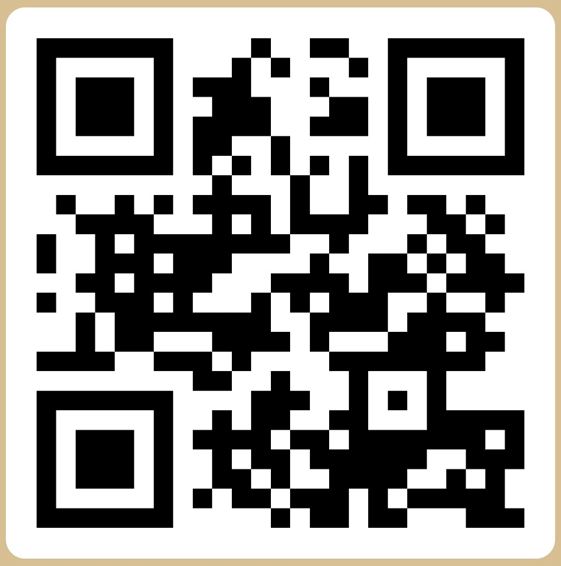 International Fire Service Accreditation Congress (IFSAC)




National Board on Fire Service Professional Qualifications (Pro Board)
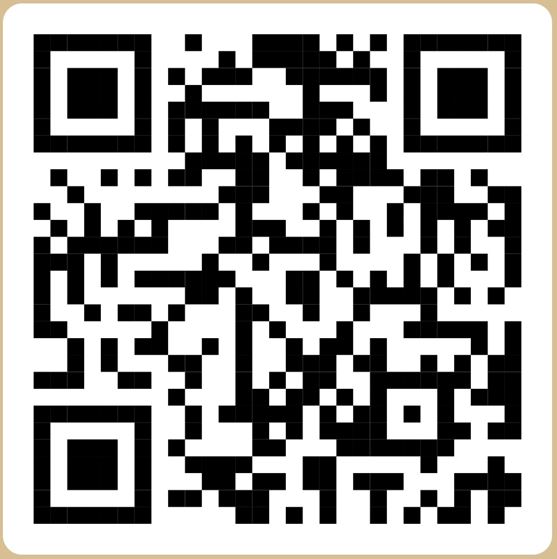 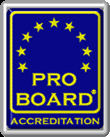 29
OSFM CONTACT INFORMATION
Physical Address		 Mailing Address
    Albemarle Building		 OSFM Senior Staff & Support
    325 N. Salisbury St                   1202 Mail Service Center
    Raleigh NC, 27603                    Raleigh NC 27699-1202

800-634-7854

919-647-0000
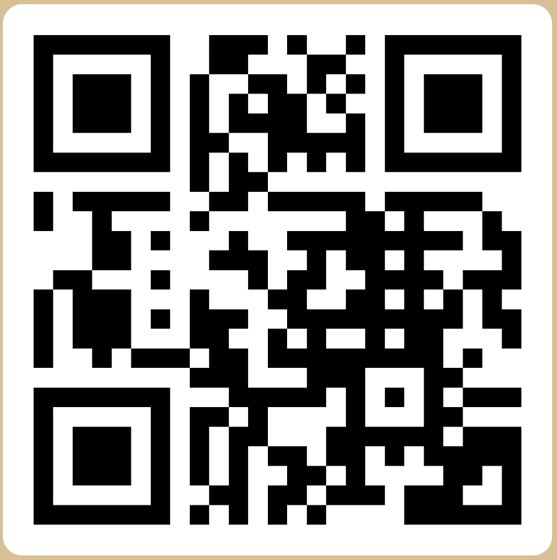 30
Section 2
You, the School Director
31
WHO IS REQUIRED?
All School Directors affiliated with an approved Delivery Agency
Community College or Fire Department
Fire service background or not

Any new School Director within 6 months of their appointment date
Fire Rescue Commission ruling
Will lose ability to deliver certification classes
32
POLICIES & PROCEDURES
NC Fire & Rescue Commission Certification Board Policy & Procedures Manual (dated Oct 2020)
Section 1: Overview & Acknowledgments
Section 2: Certification Board Governance
Section 3: Policy For Testing
Section 4: Fire & Rescue Delivery Agencies
Section 5: Community College Delivery Agencies
Section 6: High School Certification Program

Delivery Agency Policy & Procedures Manual
33
POLICIES & PROCEDURES
PPM 300.01
	General Testing Requirements
	Practical Testing Requirements
	Written Test Requirements

PPM 400.01 and 500.01
	Administration of Delivery Agency
	Responsibility of the School Director
	General Overview of Fire / Rescue Training Delivery Support
	Reporting of Test Grades to the NCFRC
	Delivery Agency Site Visit Audit
	Agreement to Comply with NCFRC Delivery Status 

PPM 400.02 and 500.02
	Accountability for Delivery Agencies
34
RESPONSIBILITIES
Site visits
OSFM 24 – The Portal
Course records
Memorandums of Understanding (MOUs)
Written test administering & security
Lesson Plans / PowerPoints / Skill Books
Training props
Course audits
Injury reports
Instructor / proctor selection & conduct
Live fire notifications / requirements
Information sharing
35
SITE VISITS
Yearly
Updates contact information
Review policy and procedures
Discuss weaknesses and strengths the program

5 year
Audits all policies
Audits to make sure MOU’s meets the intent.
Performs an audit 

Your policies shall be written as to how you are doing business. Don’t write a policy just to write a policy, if you are no longer doing business that way change the policy.
36
OSFM 24 – THE PORTAL
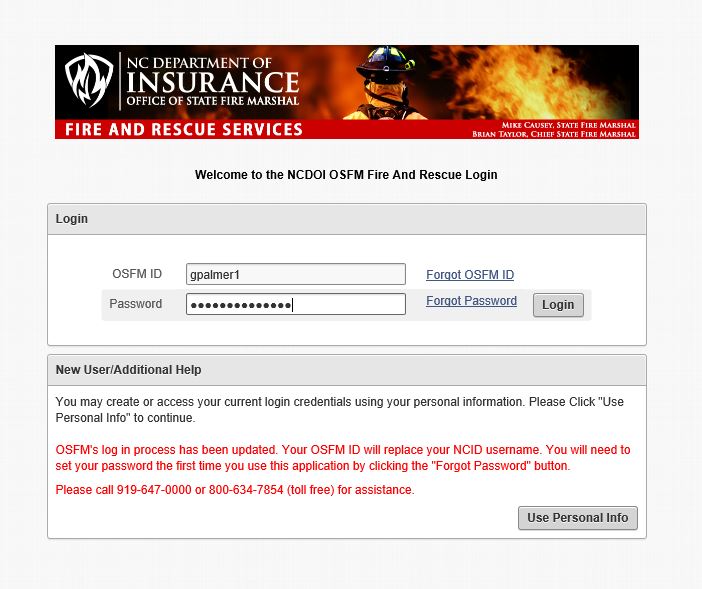 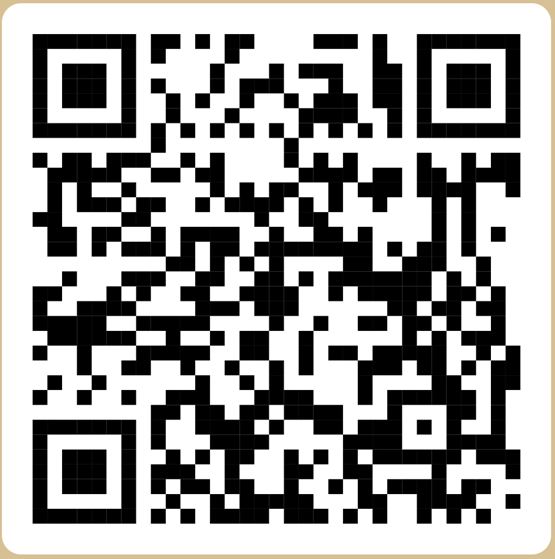 37
OSFM 24 – THE PORTAL
Personal records

Personal information – VALID EMAIL
Transcripts
Q School registration
Fire Rescue training registration
Print certificates
Program updates
Course materials
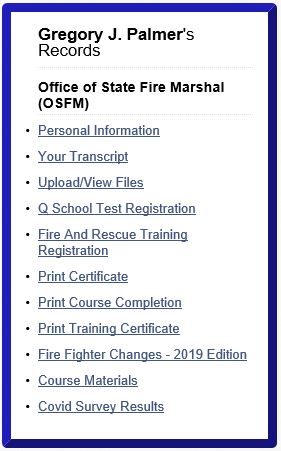 38
OSFM 24 – THE PORTAL
Delivery Agency responsibility
Registration of all classes for certification 24 hours prior to start date
Automatically checks the instructor’s / proctor’s qualifications 
Immediate upload to transcript (if uploaded by the school)
39
OSFM 24 – THE PORTAL – SCHEDULES
40
OSFM 24 – THE PORTAL – SCHEDULES
41
OSFM 24 – THE PORTAL – SCHEDULES
42
OSFM 24 – THE PORTAL – SCHEDULES
43
OSFM 24 – THE PORTAL – SCHEDULES
44
OSFM 24 – THE PORTAL – SCHEDULES
45
OSFM 24 – THE PORTAL – SCHEDULES
46
OSFM 24 – THE PORTAL – SCHEDULES
47
OSFM 24 – THE PORTAL – SCHEDULES
Section ID must match Datatel for Community Colleges

Fire Department courses are not public

If name is not listed in the instructor / proctor boxes

Location must match the physical location of the class

All course dates & times MUST be entered
48
OSFM 24 – THE PORTAL – ROSTERS
49
OSFM 24 – THE PORTAL – ROSTERS
If class has not reached the end date, there will be no “Manage Roster” button
50
OSFM 24 – THE PORTAL – ROSTERS
51
OSFM 24 – THE PORTAL – ROSTERS
52
OSFM 24 – THE PORTAL – ROSTERS
53
OSFM 24 – THE PORTAL – SEARCH
54
OSFM 24 – THE PORTAL – SEARCH
55
OSFM 24 – THE PORTAL – SEARCH
56
OSFM 24 – THE PORTAL – MATERIALS
57
OSFM 24 – THE PORTAL – MATERIALS
58
OSFM 24 – THE PORTAL – ATTACHMENTS
59
OSFM 24 – THE PORTAL – ATTACHMENTS
60
COURSE RECORDS
Delivery Agency responsibility
Must be able to determine if student passed / failed courses
At a minimum, retain the skills check off sheet with P / F for written exam 
Skill sheets for failures should be turned in by instructor
If tests and / or answer sheets are kept, must be secured at all times
61
COURSE RECORDS
What is the most important, objectives or hours?

Objectives - we must turn out students that can perform the objectives 

Hours - suggested by us to the community college systems office
Can go below minimum hours
Cannot go above maximum hours
62
COURSE DELIVERY OPTIONS
Single Course - any one course within a certification program, for example:
Fire Behavior (FIP 3004, 2013 Edition)
FF Fire Ground Ops 3 (FIP 3043, 2019 Edition)
TR Victim Management (FIP 5807)
D / O Pumps: Intro and Basic Pumps (FIP 3623, 2017 Edition)
Practical skills conducted throughout course hours
Written exam given at the end of the course

Series of Instruction - a complete sequence of single courses, for example:
Fire / HazMat / TIMS / Safety & Survival Academy (FIP 3030)
TR Confined Space Series (FIP 5900)
Practical skills conducted throughout series
Written exam given at the end of the series
63
COURSE DELIVERY OPTIONS
Block of Instruction- any group of single courses put together for a certification program, for example:
High School Program (Fire Tech I, II, and III)
Practical skills are conducted throughout the block of instruction for each topic
Written exam covering all topics within block given at the end
High school configuration can be taught at community colleges/ fire depts
64
COURSE DELIVERY OPTIONS
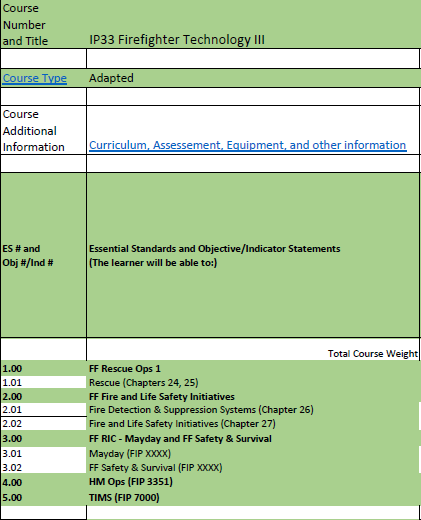 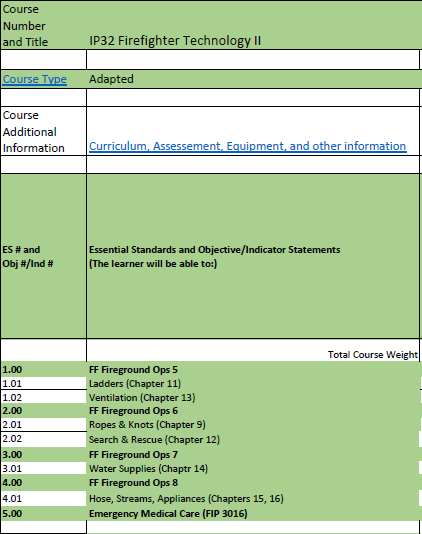 65
WRITTEN TESTING
Delivery agency responsibility / access
Students must pass 100% of practical skills to test
Proctor must be used – cannot have helped teach any portion of class
Test cannot be graded in the classroom
Tests have an “A” and “B” version – use accordingly
Must be returned to the delivery agency within 72 hours
Or provided a tracking number within time if mailed
66
PRACTICAL SKILLS TESTING
100% Testing
During class, each practical skill is demonstrated and practiced
Once practice is done, instructor clearly denotes testing session by reading the “Instructor Statement” to each student
All students are then tested on that practical skill
This is repeated until all practical skills are covered and tested
There are no time requirements for any practical skills
67
COURSE MATERIALS
Who has access:
Delivery agency
Qualified instructor
OSFM

Textbooks should be required/encouraged

Lesson plans and skills books should be made available

Blank copies of skills books should be provided in the event of failures
68
TRAINING PROPS
Delivery Agency responsibility to maintain

Instructor responsibility to let the delivery agency know what is needed

Courses requiring some type of prop:
Forcible Entry / Fireground Ops 4
Ladders / Fireground Ops 5
Ventilation / Fireground Ops 5
Safety & Survival / Mayday Safety & Survival
Fire Control / Fireground Ops 9
Rescue / Fireground Ops 6 / FF Rescue Ops 1
ARFF
Marine Firefighter
69
MOU’S
Delivery agency responsibility

MOUs show that the delivery agency has access to all equipment, props, and facilities needed for a class 

These will be checked during the site visits
70
COURSE AUDITS
Audits are unannounced visits to courses being conducted
Audits are documented and attached to the instructor / proctor and delivery agency

Audits check the following:

The instructor
The delivery agency
Lesson plans / course materials
Props / equipment
Skill books
The proctor
The process
71
INJURY REPORTS
Delivery agency responsibility to notify OSFM within 72 hours
Live fire
Certification
Questions or issues, contact:
Anthony Killough	Anthony.Killough@ncdoi.gov
Devin Cockrell 	Devin.Cockrell@ncdoi.gov
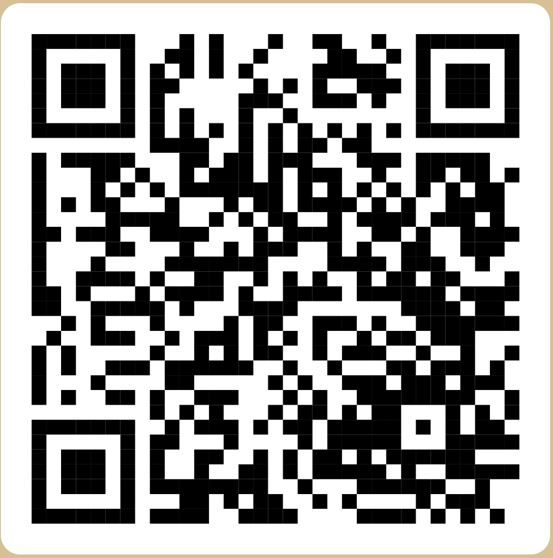 72
INSTRUCTOR / PROCTOR
Delivery agency responsibility






Qualified does not automatically equal quality

Things you should be checking:
Each of your instructors / proctors at least once
Lesson plans / textbooks
Skill books
Training props / equipment / facilities
Practical skills execution
Written exam execution
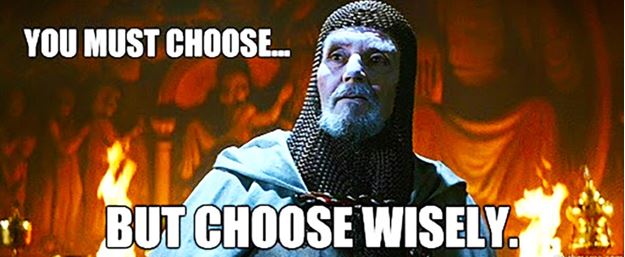 73
INSTRUCTOR / PROCTOR
What constitutes a discussion between you and the instructor

Failure to return paperwork in a timely manor.
Rumblings (no complaint) of instructors doing wrong
Students all making around the same grades (may not be passing) or missing the same questions 
Accidents that are not a result of trying to break the rules
74
INSTRUCTOR / PROCTOR
What constitutes you notifying your Certification Specialist

Complaints
Evidence of cheating
Testing Issues
OSFM 24
Certification issues
Transcript issues
OSFM ID Issues
Needs assistance (everything else)
75
INSTRUCTOR / PROCTOR
Agencies are allowed to have two additional proctors	
Do not need to meet Instructor requirements
Can have no fire service experience
Must be affiliated with the delivery agency
Employee (hourly or time sheet, not contract)
Volunteer at the fire department
76
CERTIFICATION VS QUALIFICATION
Certification
Means a person has taken a class; met a minimum standard
Once certified, always certified

Qualification
Means a person can teach a class
This is a North Carolina process governed by the Cert Board
Must take requalification class every 5 years or as the standard changes
Failure to do so will result in losing their qualification in that subject
77
[Speaker Notes: If you miss re-qualification you can still obtain it, but you have to test.]
INSTRUCTOR 1 CERTIFICATION
21 years of age
High school diploma / equivalent
TIMS
Three years certified as FF, TR, FLSE, or Hazmat Operations
Cannot take Instructor 1 before the three-year requirement
Successfully complete an Instructor 1 class
78
INSTRUCTOR 2 CERTIFICATION
Completed Instructor 1 requirements
Successfully complete an Instructor 2 class
May choose to take the Proctor Qualification
79
QUALIFICATION PROCESS
Instructor 1 and / or Instructor 2

Indoctrination Class

Qualification School / Field Tested Qualification

National Fire Academy Courses
80
QUALIFICATION PROCESS
Qualification School

Firefighter
Airport Firefighter
Driver / Operator*
Fire & Life Safety Educator
Fire Officer
HazMat Operations*
Instructor
Marine Firefighter
Rescue Officer
Technical Rescuer – Vehicle
81
QUALIFICATION PROCESS
Field Tested Qualification

Technical Rescuer	
Technical Rescuer Confined Space
Technical Rescuer Machinery & Agriculture
Technical Rescuer Structural Collapse
Technical Rescuer Trench
Technical Rescuer Water
Technical Rescuer Wilderness
Rapid Intervention Crew
Chief 101
82
QUALIFICATIONS FOR INSTRUCTOR 1
Now eligible if certified for three years in the following:
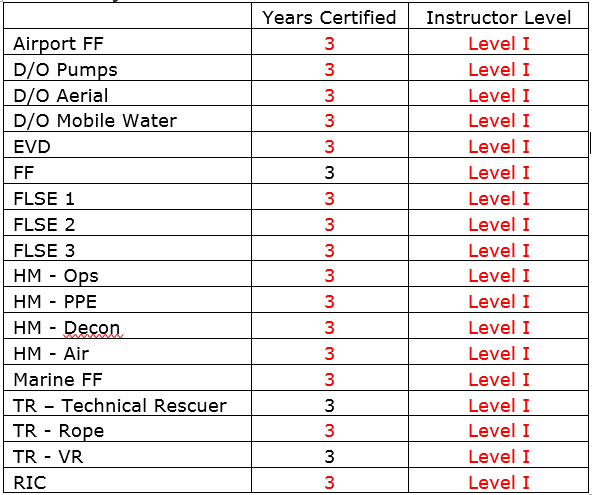 83
QUALIFICATIONS FOR INSTRUCTOR 2
Now eligible to qualify if certified for five years in the following:
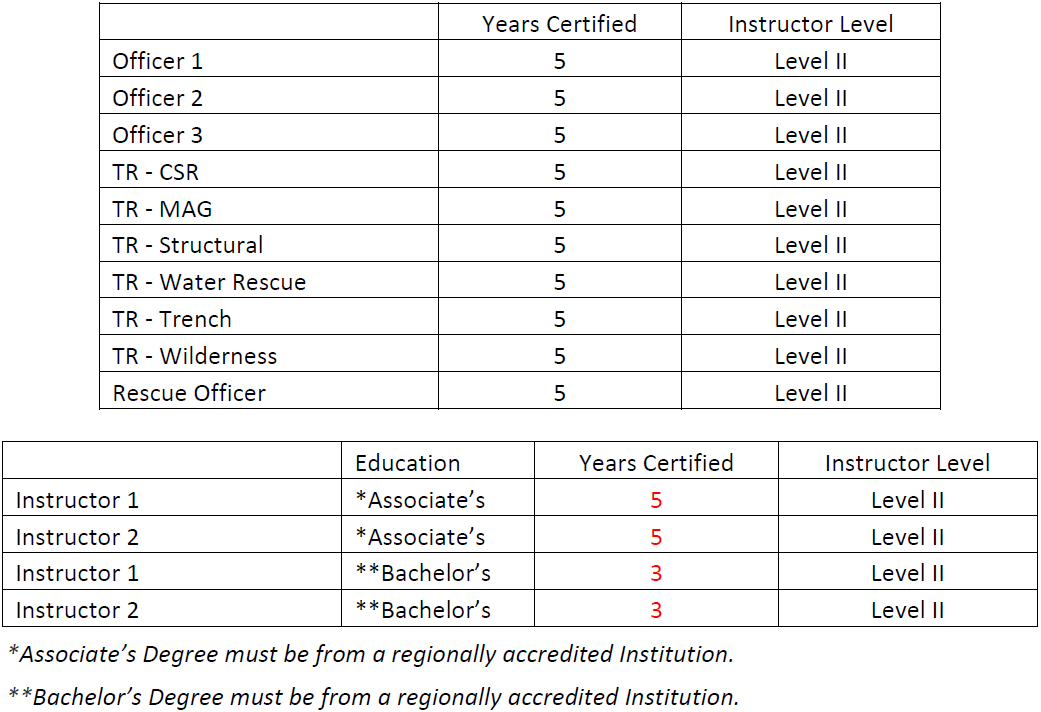 84
PROCTOR TRAINING
Instructor(s) – A person who is a minimum of a NC Instructor 1 and has been qualified to teach in the subject area being offered

Proctor(s) – A person who is a minimum of a NC Instructor 2 and has completed an additional qualification to become a recognized NCFRC Proctor and has had no participation in the class being proctored
Eligible people:
Any Instructor II
School Director
Testing Coordinator; must be affiliated with a delivery agency
85
PROCTOR TRAINING
Must be at least an Instructor 2
If not an Instructor 2, designated by name, by a delivery agency, to be a testing coordinator 
Take the proctor training offered by OSFM
86
PROCTOR TRAINING
Packet should be sealed / secured
Packet should have the test date and time clearly marked
Have all skills been completed prior to written testing?
Everyone must pass 100% of the skills
Skills sheet needs to be completed and signed off by the instructor
Check ALL identification cards of students present
Proctor signs skills sheet in appropriate space
Read Checklist for Testing before administering test
87
PROCTOR TRAINING
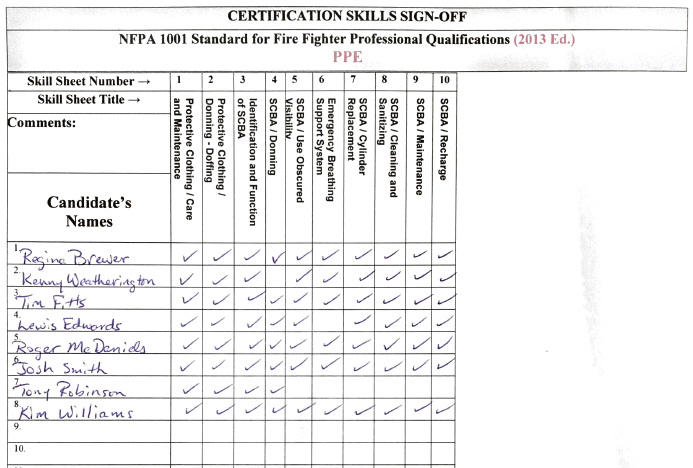 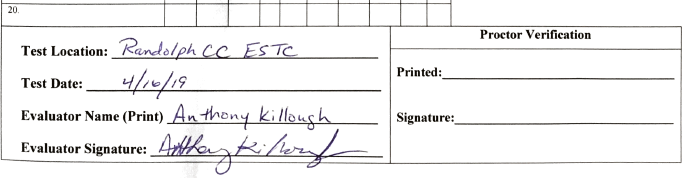 88
PROCTOR TRAINING
Reasonable Accommodations
Verbal tests
Extended time beyond the 60 seconds per question guideline
Providing a distraction free environment with an extra proctor
Provide test up to 36 font print for visually impaired candidate
89
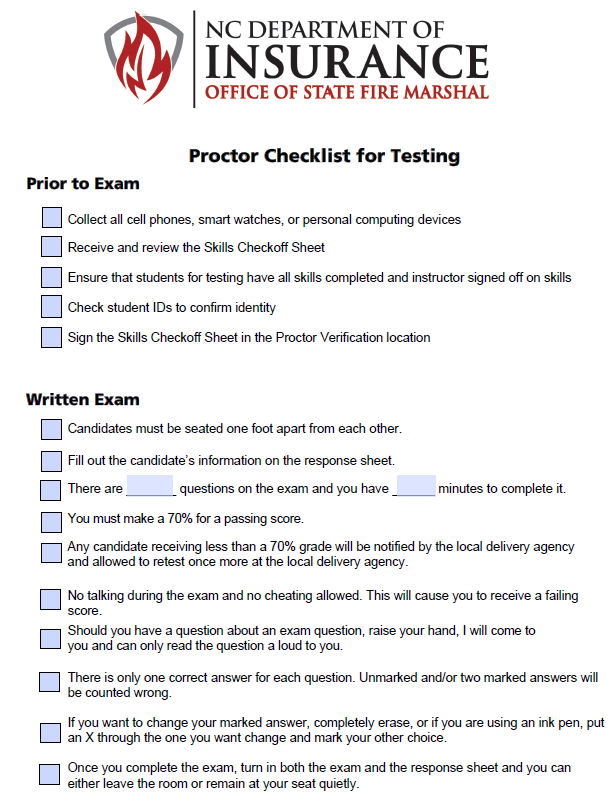 90
PROCTOR TRAINING
Collect all testing materials
Reseal packet
Return the packet to school director / staff within 72 hours
91
TRENDING MISTAKES / ISSUES
Not demonstrating practical skills to students
Not allowing students time to practice practical skills
Not reading instructor statement before practical skills evaluation
Not having skills sheet with you while testing
Conducting written exams prior to time scheduled
Not checking IDs prior to written test
Proctors filling out skills check off sheet
Students filling out skill books 
Testing too early
92
LIVE FIRE
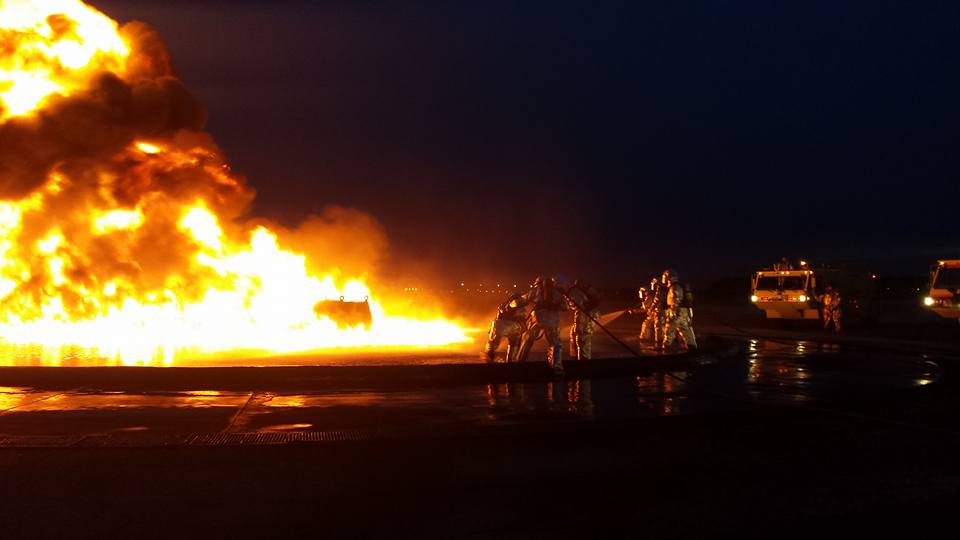 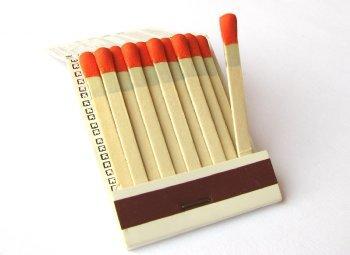 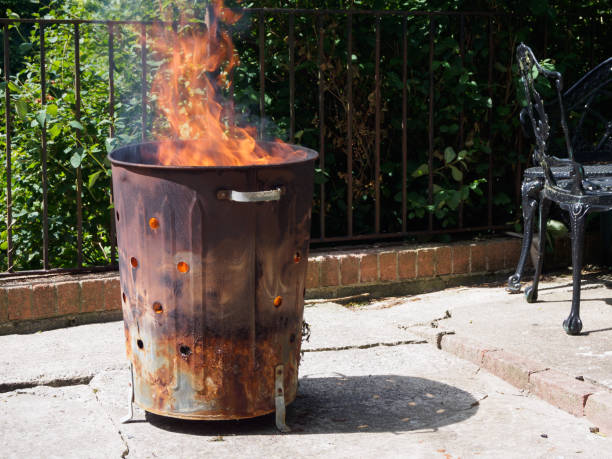 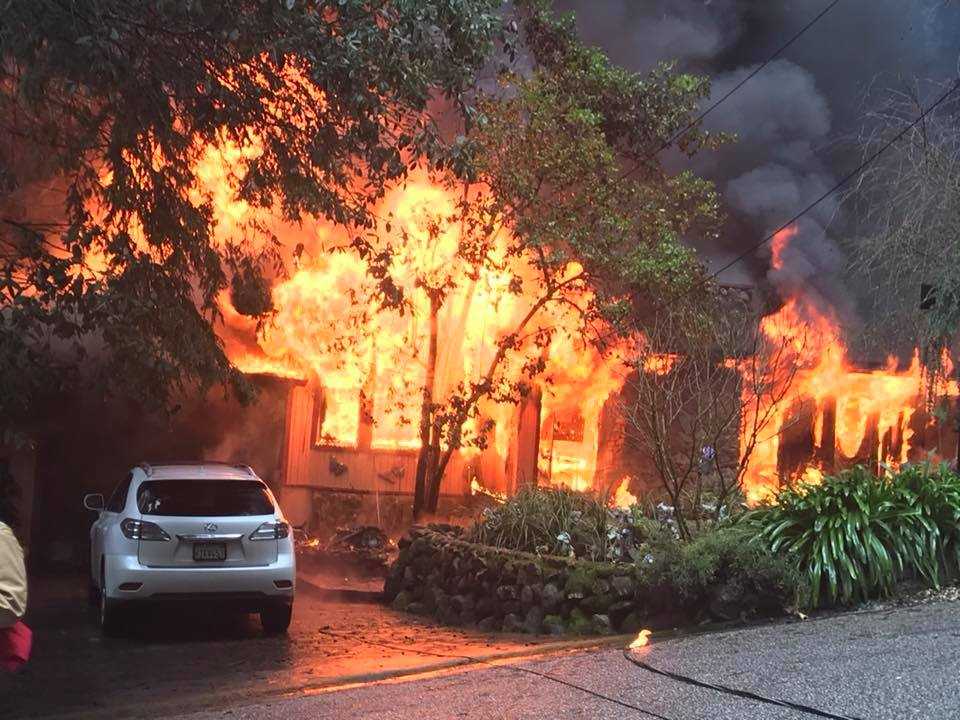 93
LIVE FIRE REQUIREMENTS
General definitions
Live Fire – Any unconfined open flame or device that can propagate fire to the building, structure, or other combustible materials
Structure types 
Acquired Structure – A building or structure acquired by the authority having jurisdiction (AHJ) from a property owner for the purpose of conducting live fire training evolutions
Training Structure – A structure specifically designed for conducting live fire training  evolutions on a repetitive basis
Prop – Any prop shall produce live fire as defined by NFPA 1402 – 3.3.22 Live Fire. Any open flame capable of emitting thermal load or toxic by-products of combustion that would necessitate the use of personal protective equipment (PPE)
94
LIVE FIRE REQUIREMENTS
Acquired structure requirements:
Live fire qualified instructor
Notify NC OSFM via Live Fire Registration at least 10 prior to the burn
Acquire all air quality and demolition permits
Report all injuries within 72 hours of the incident

Live fire training structure requirements:
Reported to NC OSFM through the delivery agency portal
Use a qualified live fire instructor for that actual live fire training burns
95
LIVE FIRE REQUIREMENTS
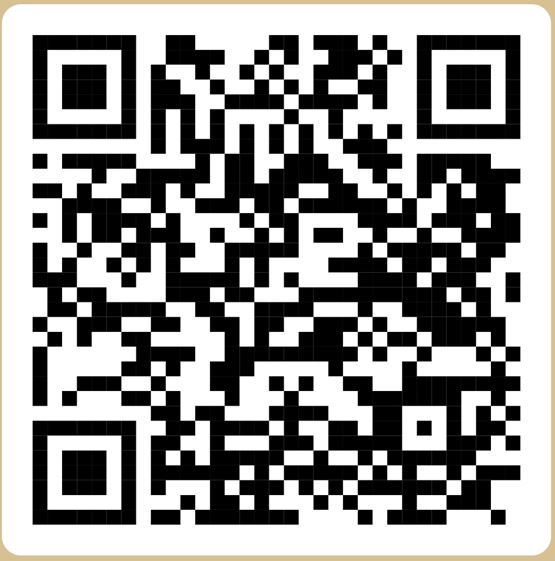 96
LIVE FIRE REQUIREMENTS
97
LIVE FIRE QUALIFICATION REQUIREMENTS
18 years old
High school diploma / equivalent
Successful completion of all five phases
TIMS
Fire Service Instructor Level II certified
Qualified firefighter instructor for 5 years
Current firefighter instructor qualification
Participate in the 5-phase qualification process
Complete 100% of practical evolutions
Score 80% or higher on the final written test
98
LIVE FIRE REQUIREMENTS
NFPA 1403 – Live Fire Training

Live Fire Instructor and Live Fire Instructor in Charge fall under NFPA 1041

To get certified / qualified, 5-phase process
Phase 1 – online in Moodle
Annually, Oct 1 – Dec 31
Phase 2 – face to face course with written test
Phase 3 – start completing your task book
Phase 4 – conducting burns
Phase 5 – OSFM certified and qualified 
Phases 2-5 will be announced on the OSFM Training Scheduler
99
LIVE FIRE REQUIREMENTS
Face to face requalifications ongoing until June 2021

Live Fire and LP qualified requires upgrade between now and Sept

Live Fire only must register for LP class to get qualification

LP only must go through the entire Live Fire process
100
LIVE FIRE REQUIREMENTS
The 2018 edition of NFPA Standard 1403 requires that: “Students participating in live fire training evolution who have received the required minimum training and prerequisites from other than the authority having jurisdiction shall not be permitted to participate in any live fire training evolution without presenting prior written evidence of having successfully completed the prescribed minimum training to the levels specified in 4.3.1 (required minimum training) and 4.3.2.1 through 4.3.2.5 (prerequisites).” 

To be a student / participant in live fire training evolutions:
18 years old (ID must be checked)
Signatures on Form 200.14A
101
LIVE FIRE REQUIREMENTS
NFPA 1403
4.3.1 Required Minimum Training
Safety
Fire Behavior
Portable Extinguishers
Personal Protective Equipment (PPE)
Ladders
Fire Hose, Appliances, and Streams
Overhaul
Water Supply
Ventilation
Forcible Entry
Building Construction
102
LIVE FIRE REQUIREMENTS
NFPA 1403
4.3.2.1 Fire Dynamics  All participants shall have received training for the following:
The conditions necessary for flashover to occur
The components of fire and definition of a fire
The three mechanisms of heat transfer – conduction, convection, and radiation

This information is covered in the Fireground Ops 3 course material
103
LIVE FIRE REQUIREMENTS
NFPA 1403
4.3.2.5 Nozzle Techniques and Door Control  All participants shall have received training for the following: 
Factors influencing the effectiveness of extinguishment by cooling
The application of indirect attack direct attack
Key door entry size-up and risk assessment factors
Integrated door control and fire gas cooling to reduce the risk of flashover during door entry
Effective door entry and control procedures

This information is covered in the Fireground Ops 3, 4, and 8 course materials
104
LIVE FIRE REQUIREMENTS
105
INFORMATION SHARING
Information received from OSFM / Cert Board / FRC should be shared with:
Your instructors
Your students
Your inbox should not be a graveyard for information
106
Section 3
Case Studies
Practical Application
107
CASE STUDY #1
During a FF class, an instructor goes through the supplied PowerPoint from the book.  He then tells the class that he doesn’t have any equipment for the practicals.  No practical skills are completed as part of the class but are told to fill out a practical sheet and grade how well they thought they did on the practical.  The class is concluded when a proctor delivers the written test, following all rules for the written testing policy.  
Following the class, the school director was informed of this when they returned from vacation by a fire chief in the county. After OSFM staff arrived and interviewed all the students, the school director was asked what they knew and were told, “they knew of it all and had made the decision to fire the instructor, so the problem had been taken care of.” When asked about the props the school director was able to show where the props and the equipment needed had been provided, the instructor had chosen not to use them.
108
CASE STUDY #2
An instructor is contracted to teach a FF Rescue class. The instructor teaches the class at a training center with a burn building. The delivery agency has a trailer with hydraulic tools / cribbing and a fire truck with hand tools, rope and equipment available.  The instructor stated they had everything they needed for the class.

The instructor completes the locating a victim skill, which was done without the use of a rope or handline. When completing the vehicle extrication portion of the class the instructor taught that entire section via PowerPoint. 

When test night came up the students were told to fill out the student information and the rest would be taken care of for them, no practical testing was conducted.  The students were only at the training center for about a half hour. Also, the instructor returned the test packet to the college via unqualified member of a department.
109
CASE STUDY #3
While conducting live fire training, multiple students received burns that required medical treatment by EMS. The students were transported to the local hospital for evaluation. OSFM found out about the injuries from a complaint by a fire chief and started an investigation. 

While conducting the investigation it was found that no pre-fire plan had been completed and that there were multiple violations of NFPA 1403 and NCFRC Policy 200.14.
110
PRACTICAL SKILL (2013 ED. FF)
111
PRACTICAL SKILL (2013 ED. FF)
112
PRACTICAL SKILL (2013 ED. FF)
113
PRACTICAL SKILL (2019 ED. FF)
114
PRACTICAL SKILL (2019 ED. FF)
115
Section 4
Program Updates
116
PROGRAM CHANGES
NFPA 1021 – Fire Officer

NFPA 1006 – Technical Rescue

NFPA 1035 – Fire & Life Safety Educator

NFPA 1403 / 1041 – Live Fire
117
Questions?

Roster
118
NC SOCIETY OF FIRE RESCUE INSTRUCTORS
Benefits:
Instructor mentorship
Instructor resources
Free accident sickness policy
Optional Errors and Omissions Insurance policy
Training opportunities
Scholarships
Fellowship
Training materials
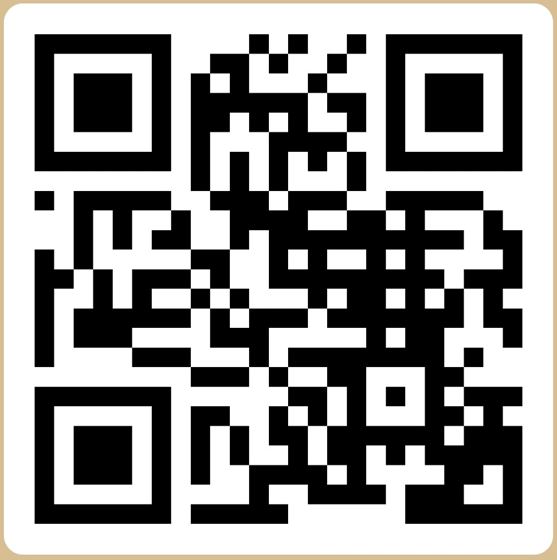 119
CONTACT INFORMATION
Shawn Haynes – shawn.haynes@ncdoi.gov  
919-218-1588

Michael Caviness – michael.caviness@ncdoi.gov  
336-813-0088

Matt Thorpe – matthew.thorpe@ncdoi.gov 
919-302-8262

Scott Hackler – scott.hackler@ncdoi.gov  
919-621-9497

Greg Palmer – greg.palmer@ncdoi.gov    
919-600-9516
120